Parnasianismo
Turma: ADM3AM
Prof. Chico Arruda
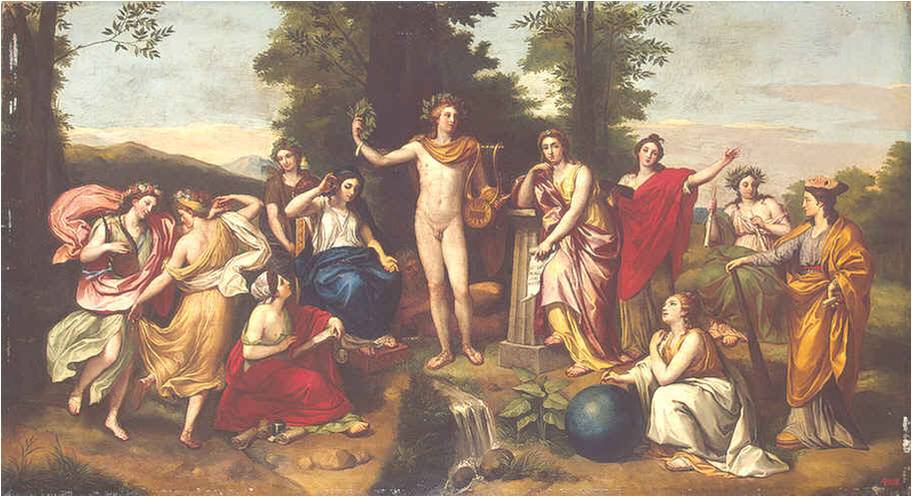 Parnasianismo
O mito de Parnaso serviu de símbolo maior pra uma geração de poetas que se opuseram aos exageros do subjetivismo e do sentimentalismo romântico. Essa geração de poetas foi denominada de parnasiana.
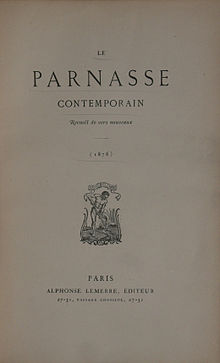 Parnasianismo
Parnasianismo no Brasil
No lugar dos poemas românticos, a nova geração de poetas propunha uma poesia mais objetiva, de elevado nível vocabular, racionalista, perfeita do ponto de vista forma.
Parnasianismo no Brasil
Os primeiros poetas a divulgarem o Parnasianismo no Brasil foram Gonçalves Crespo  Artur de Oliveira, após voltarem de Paris. Os primeiros ecos no Brasil foram com os versos de Luís Guimarães Júnior (Sonetos e rimas, 1880) e Teófilo Dias (Fanfarras, 1882). Mas firmou-se com Raimundo Correia (Sinfonias, 1883), Alberto de Oliveira (Meridionais, 1884) e Olavo Bilac (Relicário, 1888).
Algumas características
Objetividade;
Esteticismo;
Arte pela arte;
Apreço por coisas e fatos exóticos;
Visão mais carnal do amor;
Temas da antiguidade clássica;
Uso da frase na ordem direta;
Escolha de palavras raras;
Preferência por rimas ricas e preciosas;
Descrições detalhadas;
Universalismo;
Sensualismo.
Invejo o ourives quando escrevo:Imito o amorCom que ele, em ouro, o alto relevoFaz de uma flor.
Imito-o. E, pois, nem de CarraraA pedra firo:O alvo cristal, a pedra rara,O ônix prefiro.
Por isso, corre, por servir-me,Sobre o papelA pena, como em prata firmeCorre o cinzel.
Corre; desenha, enfeita a imagem,A idéia veste:Cinge-lhe ao corpo a ampla roupagemAzul-celeste.
Torce, aprimora, alteia, limaA frase; e, enfim,No verso de ouro engasta a rima,Como um rubim.
Quero que a estrofe cristalina,
Dobrada ao jeito
Do ourives, saia da oficina
Sem um defeito: